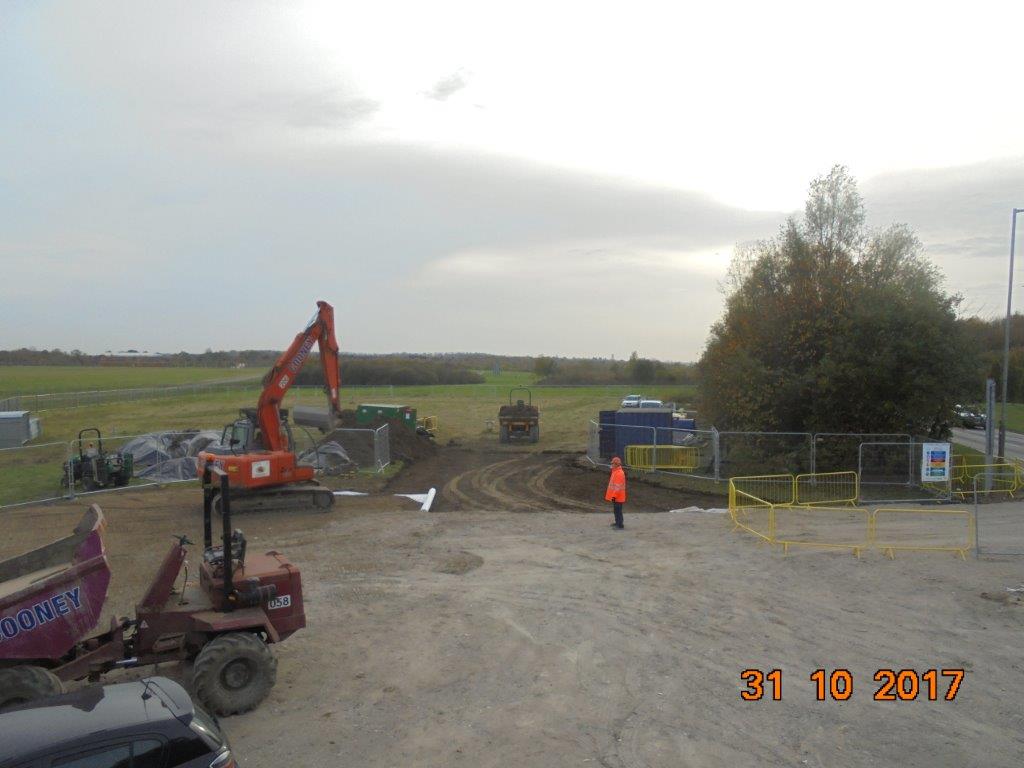 Autumn 2017
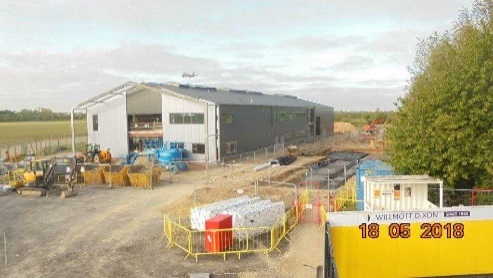 Summer 2018
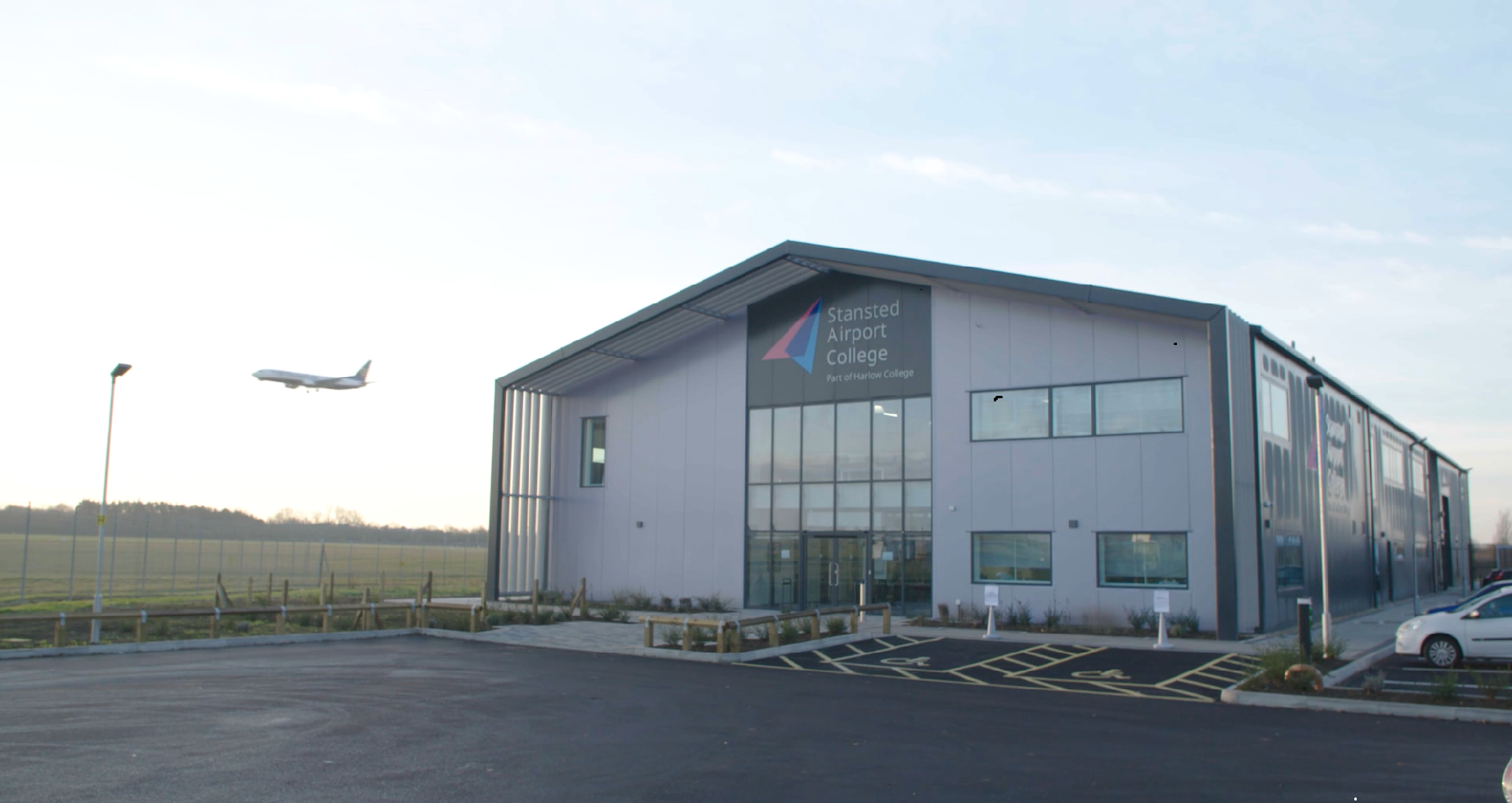 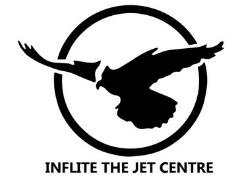 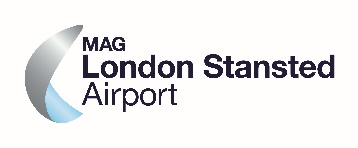 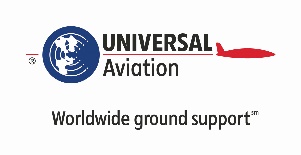 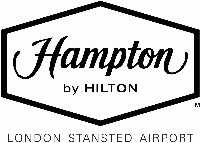 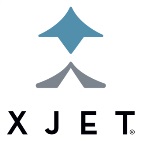 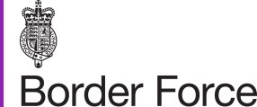 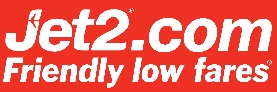 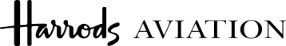 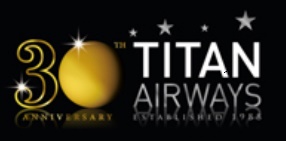 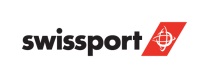 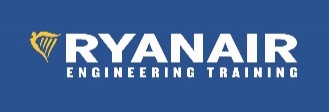 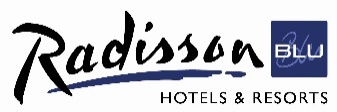 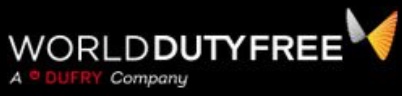 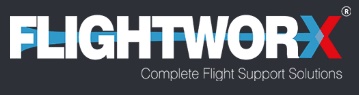 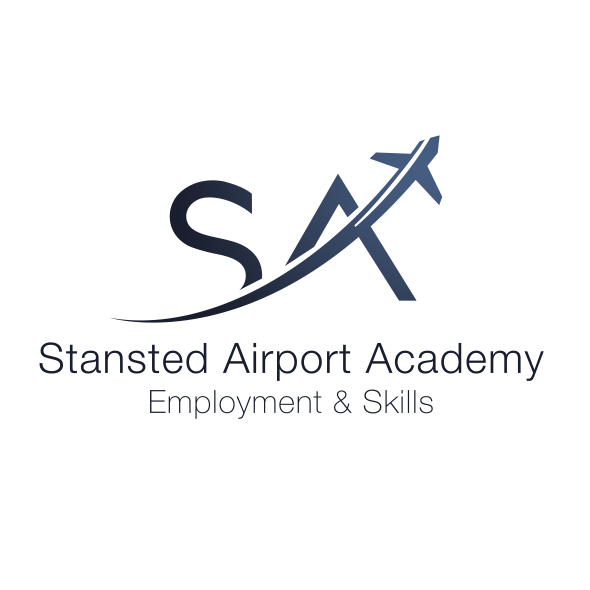 https://vimeo.com/inthedarkproductions/review/325653669/11b6300c31
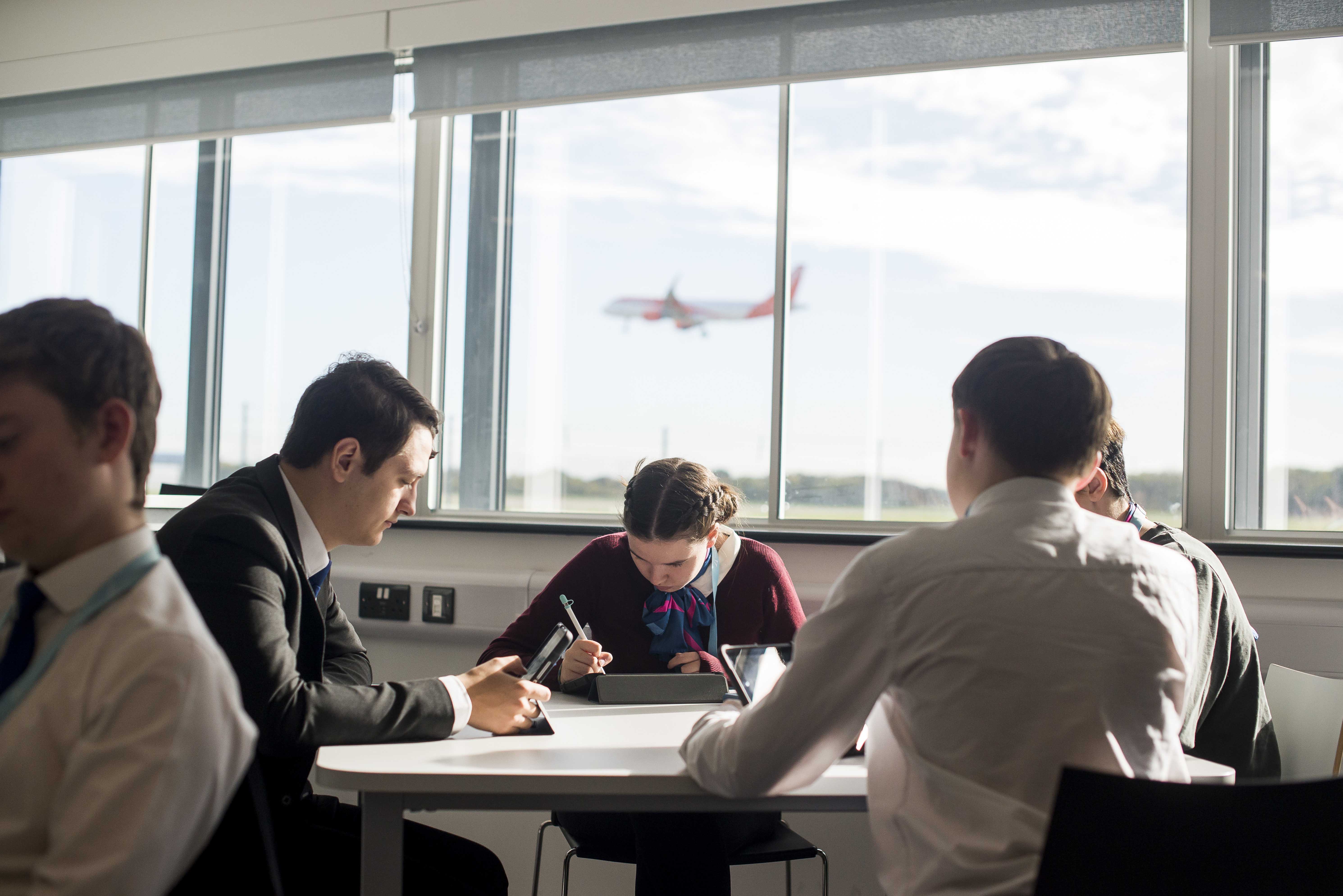 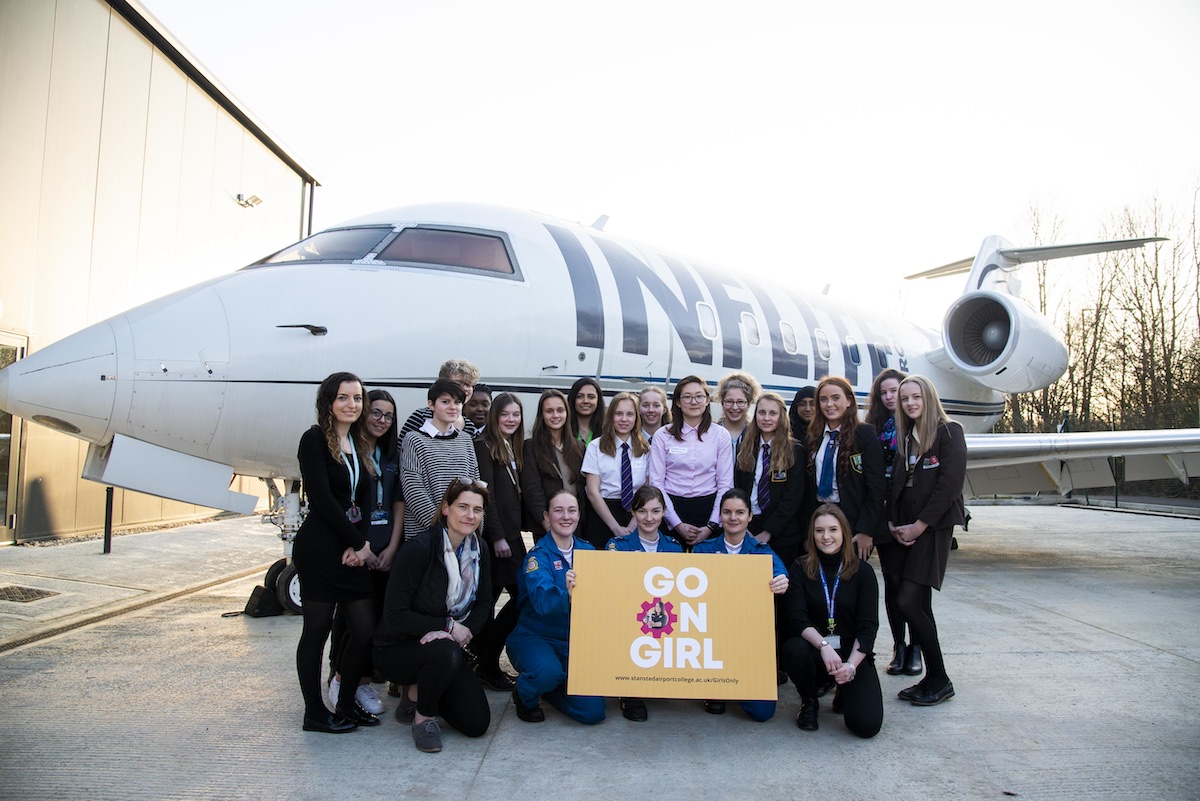 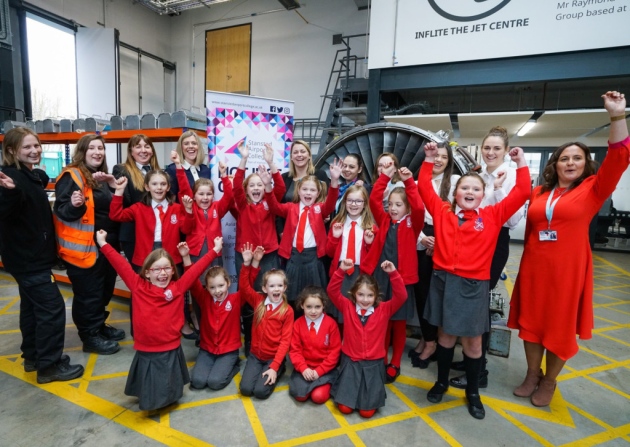 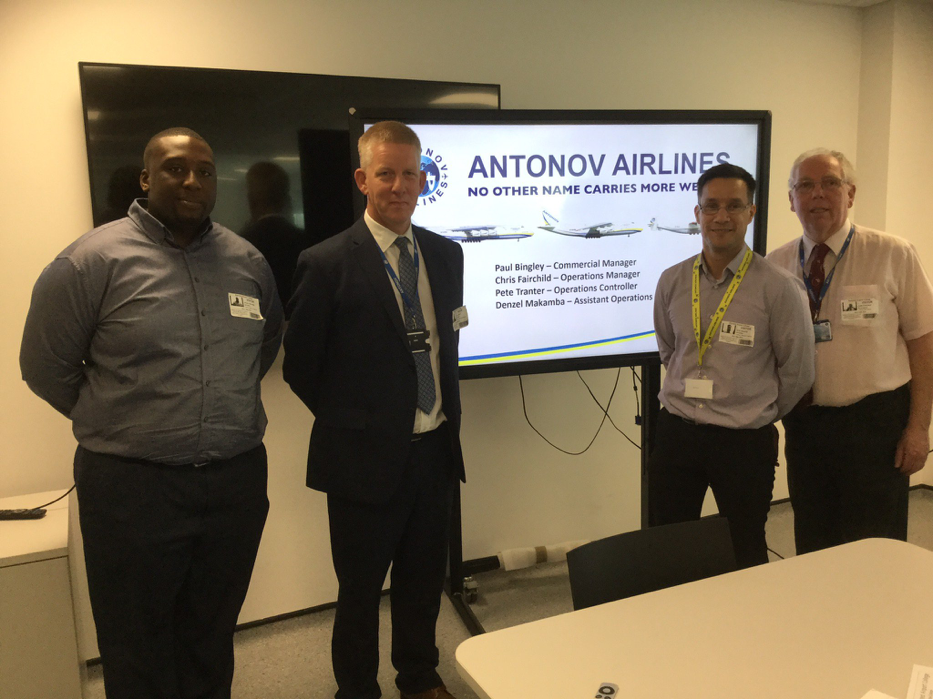 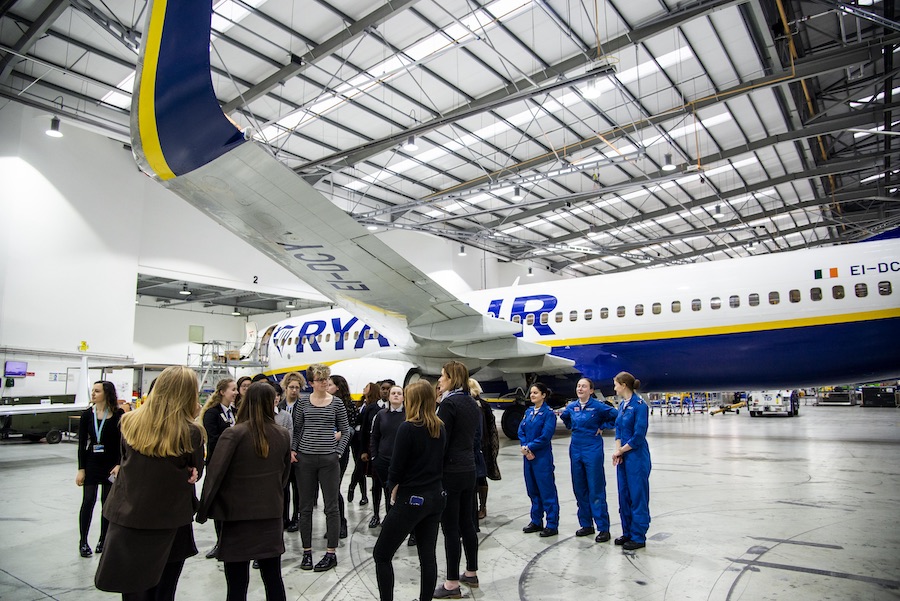 Year 1 activity (Sept 2018 – July 2019)
https://youtu.be/IKhVW9IoFOA
Year 2 planning (Sept 2019 – July 2020)
Thank you
Will Allanson - Deputy Principal
Harlow College
wallanson@harlow-college.ac.uk
07824532975